Figure 1. Restoration of SMN in myelinating Schwann cells. (A) A pMpz-SMN, construct was generated by inserting the ...
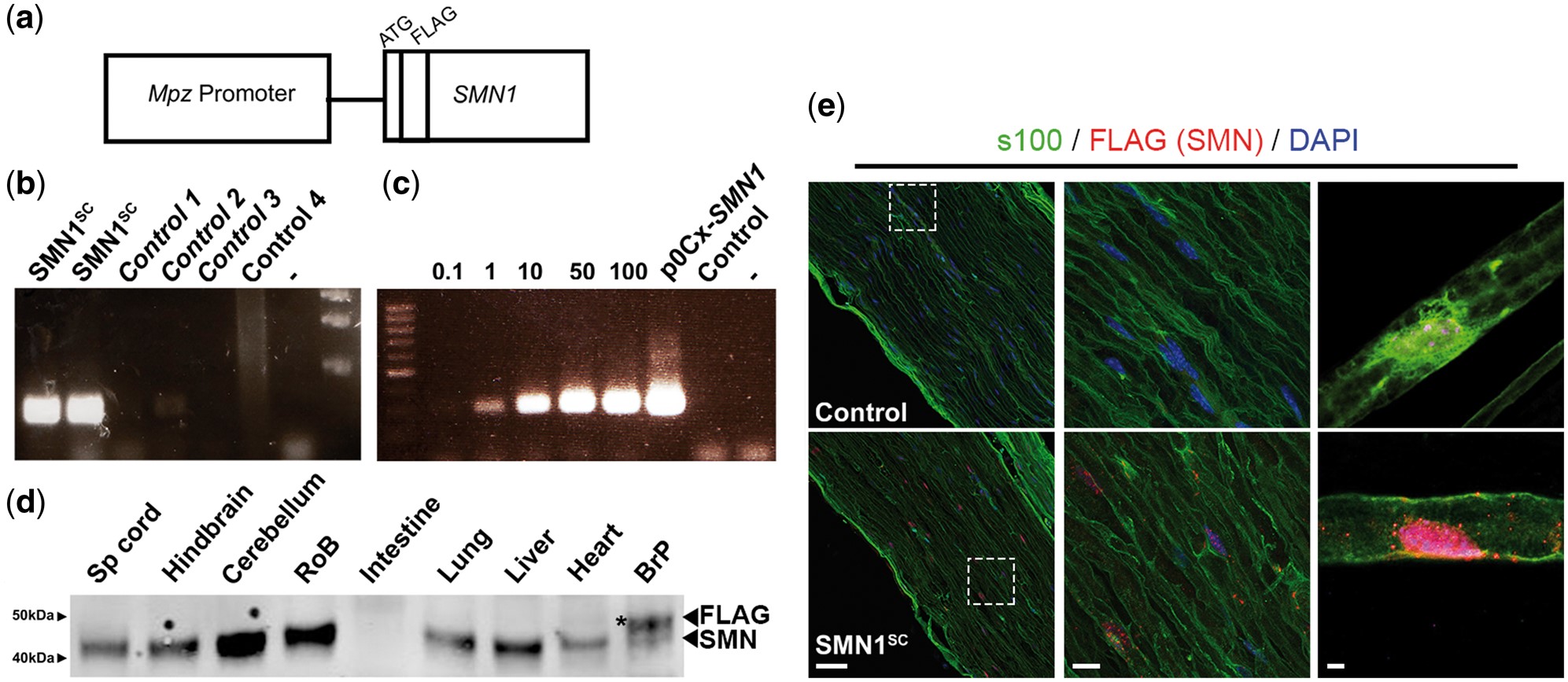 Hum Mol Genet, Volume 25, Issue 13, 1 July 2016, Pages 2853–2861, https://doi.org/10.1093/hmg/ddw141
The content of this slide may be subject to copyright: please see the slide notes for details.
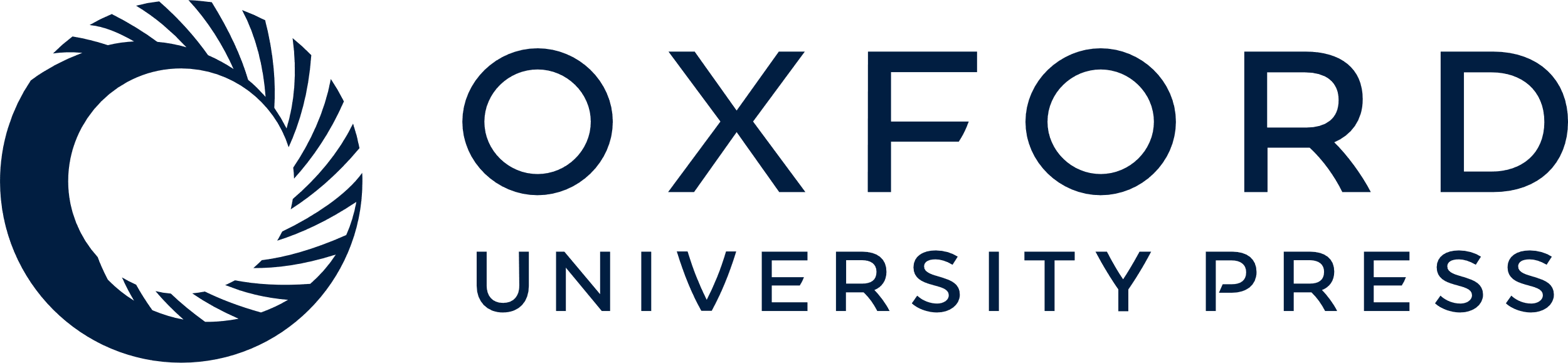 [Speaker Notes: Figure 1. Restoration of SMN in myelinating Schwann cells. (A) A pMpz-SMN, construct was generated by inserting the SMN1 gene downstream of the myelin protein zero (Mpz) promoter, incorporating a 5′ FLAG tag. (B) Oligonucleotides were designed to uniquely amplify the SMN1 gene demonstrated by amplification of SMN1SC but not of endogenous mouse Smn1 [control 1 (Smn+/−, FVB), control 2 (wild-type, FVB), control 3 (wild-type, CD1)] or human SMN2 [Control 4 (Smn−/−:SMN2tg/tg)]. Negative sample (−). (C) The amplification reaction had high sensitivity to the SMN1 transgene and was able to detect at least 1 copy of the pMpz-SMN1 transgene [0.1, 0.1 copy p0Cx-SMN1 (0.298 ρg p0Cx-SMN1); 1, 1 copy p0Cx-SMN1 (2.98 ρg p0Cx-SMN1); 10, 10 copies p0Cx-SMN1 (29.8 ρg p0Cx-SMN1); 50, 50 copies p0Cx-SMN1 (149 ρg p0Cx-SMN1); 100, 100 copies p0Cx-SMN1 (298 ρg p0Cx-SMN1)], control (wild-type, CD1), negative sample (−); 5 µl total PCR product loaded per well. (D) Representative immunoblot of tissue from Smn+/+;SMN1SC mice demonstrating selective FLAG-SMN1 expression in peripheral nerve (sciatic nerve), but not in the CNS or systemic tissue. Asterisk (*) indicates FLAG-tagged SMN expressed from the pMpz-SMN construct; 25 µg protein loaded per well. (E) Sectioned (left and middle panels) and teased sciatic nerve fibres (right panels) confirming the expression of FLAG-SMN in PNS of Smn+/+;SMN1SC mice (SMN1SC), but not in Smn+/+ mice (control, FVB). Scale bars = 20 μm (left and middle panels, E), 10 μm (right panels, E).


Unless provided in the caption above, the following copyright applies to the content of this slide: © The Author 2016. Published by Oxford University Press. This is an Open Access article distributed under the terms of the Creative Commons Attribution License (http://creativecommons.org/licenses/by/4.0/), which permits unrestricted reuse, distribution, and reproduction in any medium, provided the original work is properly cited.]
Figure 2. Overexpression of SMN1 in Schwann cells is not detrimental. (A) Representative electron micrograph of a large ...
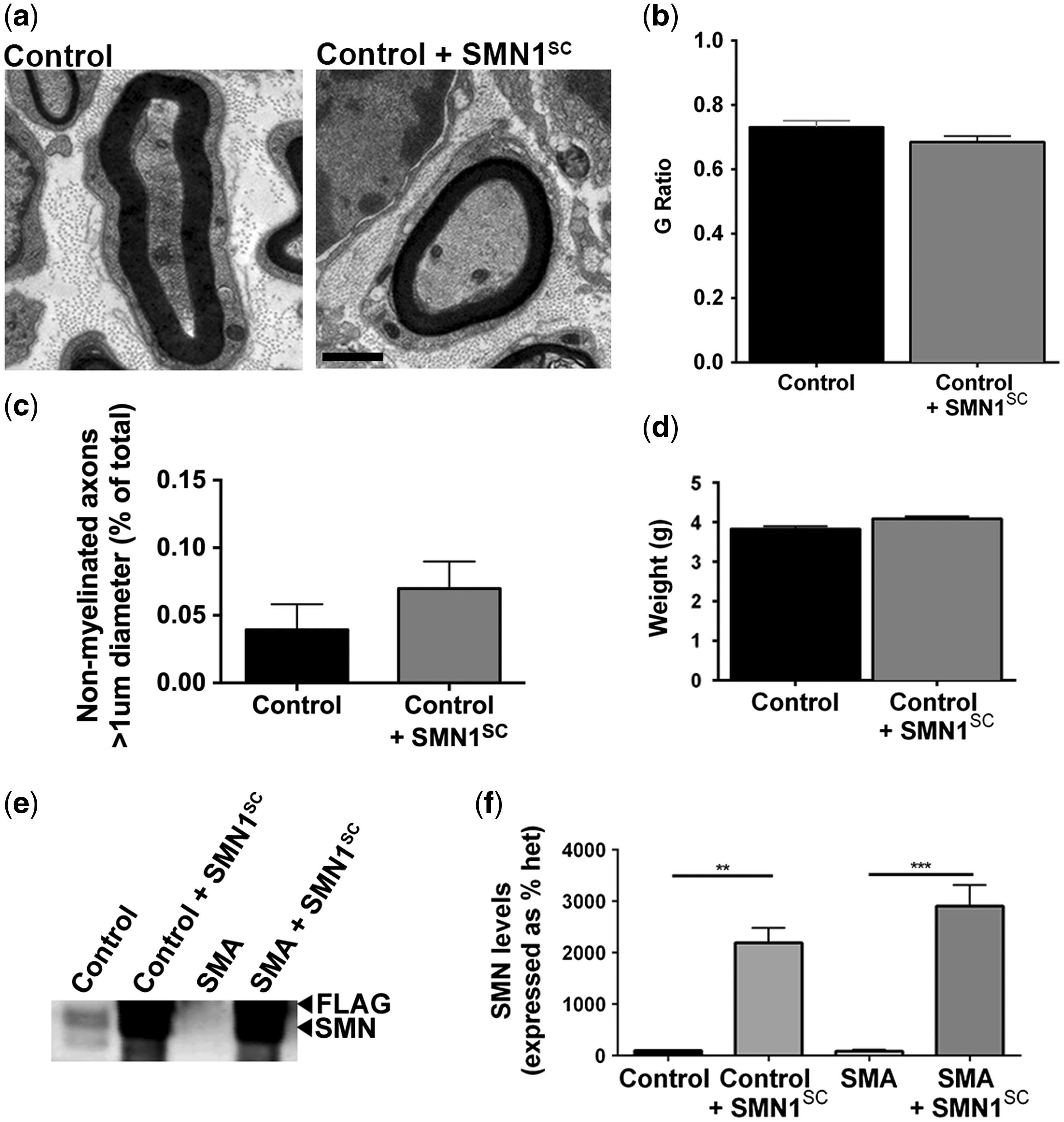 Hum Mol Genet, Volume 25, Issue 13, 1 July 2016, Pages 2853–2861, https://doi.org/10.1093/hmg/ddw141
The content of this slide may be subject to copyright: please see the slide notes for details.
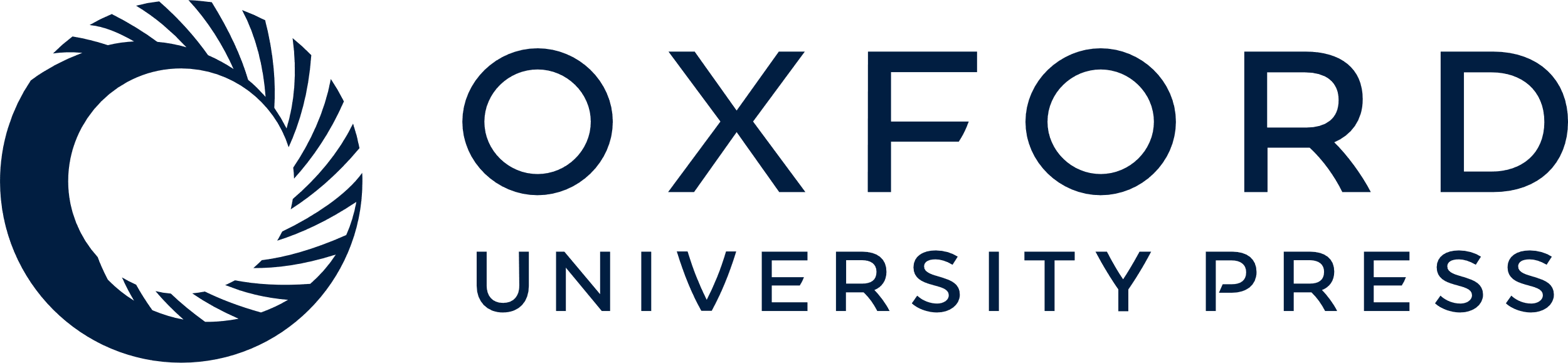 [Speaker Notes: Figure 2. Overexpression of SMN1 in Schwann cells is not detrimental. (A) Representative electron micrograph of a large diameter myelinated axon from the intercostal nerve of a mouse expressing SMN1SC. (B) Intercostal nerves from control mice expressing SMNSC had no difference in G-ratio measurements compared with control mice (two-tailed, unpaired t-test; N = 3 mice per genotype, n > 50 independent nerve fibre measurements per genotype). (C) No significant increase in numbers of unmyelinated large diameter (>1 μm) axons at P7 in control mice expressing SMN1SC (N = 3) (D) Restoration of SMN to Schwann cells had no detrimental effect on the weight of mice (N > 35 mice per genotype). All tests two-tailed, unpaired t-tests; N = 3 mice per genotype, n > 50 independent nerve fibre measurements per genotype. Scale bar = 1 μm (A). (E) Representative immunoblot of intercostal nerve tissue from control, transgenic control mice (control + SMN1SC), ‘Taiwanese” SMA mice (SMA) and SMA rescue mice (SMA + SMN1SC) demonstrating selective SMN1 overexpression in mice carrying the pMpz-SMN construct. (F) SMN1 levels were normalized using tubulin levels as a loading control and demonstrated statistically significant SMN1 overexpression in mice carrying the pMpz-SMN construct.


Unless provided in the caption above, the following copyright applies to the content of this slide: © The Author 2016. Published by Oxford University Press. This is an Open Access article distributed under the terms of the Creative Commons Attribution License (http://creativecommons.org/licenses/by/4.0/), which permits unrestricted reuse, distribution, and reproduction in any medium, provided the original work is properly cited.]
Figure 3. Restoring SMN expression in Schwann cells rescues myelination defects in SMA mice. (A) Representative ...
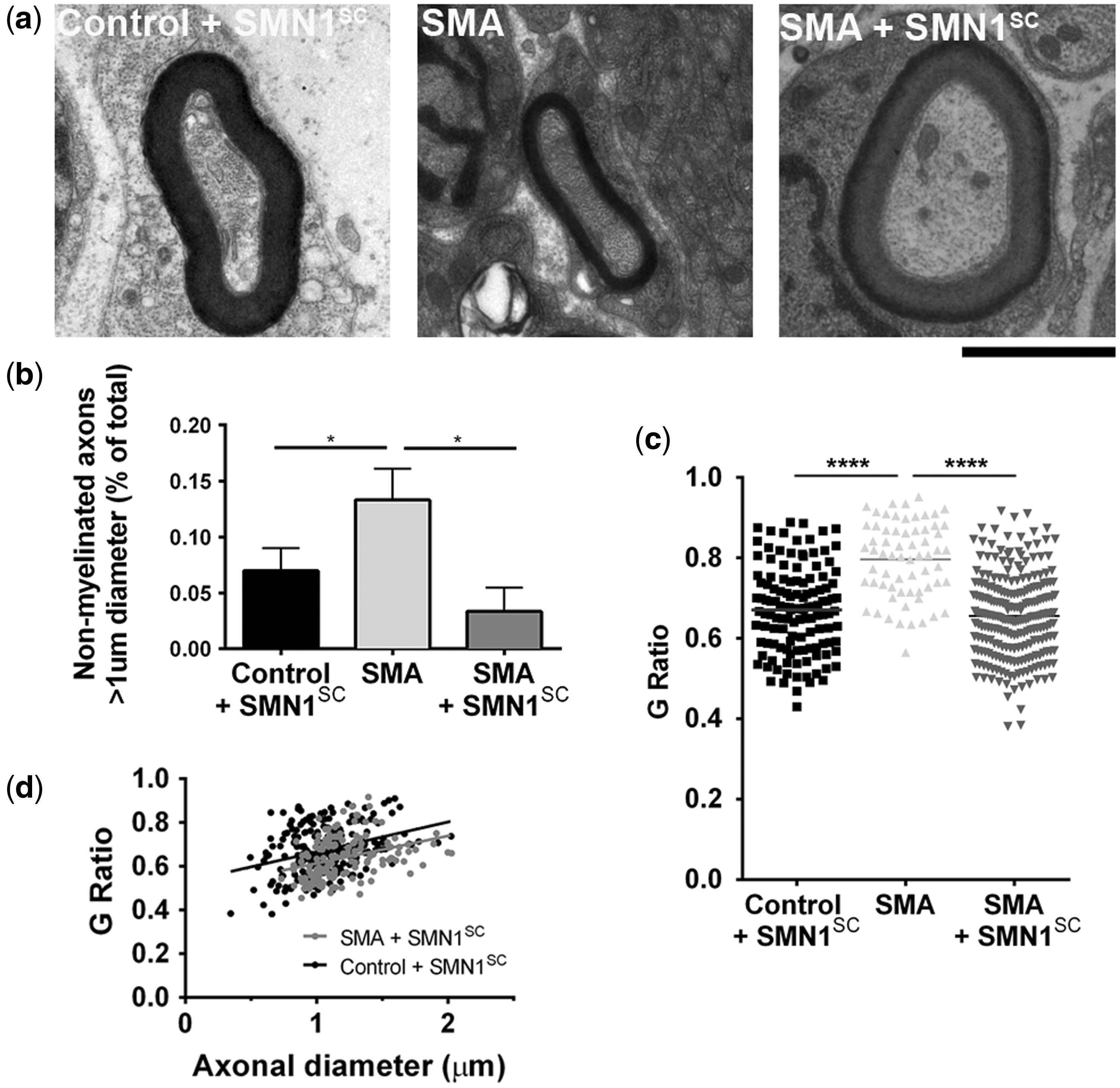 Hum Mol Genet, Volume 25, Issue 13, 1 July 2016, Pages 2853–2861, https://doi.org/10.1093/hmg/ddw141
The content of this slide may be subject to copyright: please see the slide notes for details.
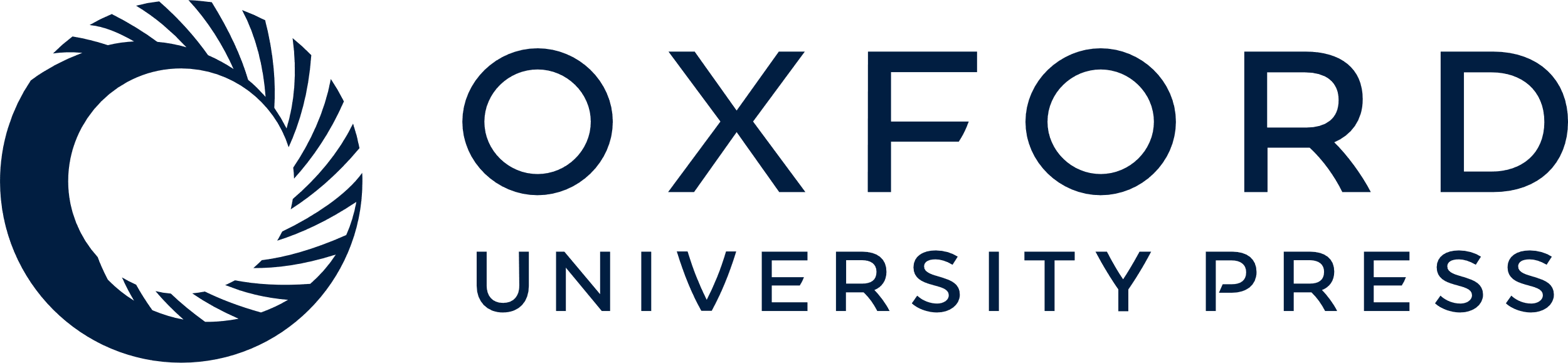 [Speaker Notes: Figure 3. Restoring SMN expression in Schwann cells rescues myelination defects in SMA mice. (A) Representative electron micrographs of large diameter (>1 µm) myelinated axons in intercostal nerves from littermate control mice (control + SMN1SC), ‘Taiwanese” SMA mice (SMA), and SMA rescue mice (SMA + SMN1SC) at P7. (B) A significant rescue in numbers of unmyelinated large diameter (> 1 μm) axons in SMA rescue mice at P7. (C) A significantly lower average G-ratio in intercostal nerves from rescue SMA mice at P7 compared with ‘Taiwanese’ SMA mice (SMA), with higher G-ratios across the range of axon calibers (D). *P < 0.05, ****P  50 independent nerve fibre measurements per genotype. Scale bar = 1.5 μm (A).


Unless provided in the caption above, the following copyright applies to the content of this slide: © The Author 2016. Published by Oxford University Press. This is an Open Access article distributed under the terms of the Creative Commons Attribution License (http://creativecommons.org/licenses/by/4.0/), which permits unrestricted reuse, distribution, and reproduction in any medium, provided the original work is properly cited.]
Figure 4. Restoring SMN expression in Schwann cells improves neuromuscular function and reverses NMJ pathology in SMA ...
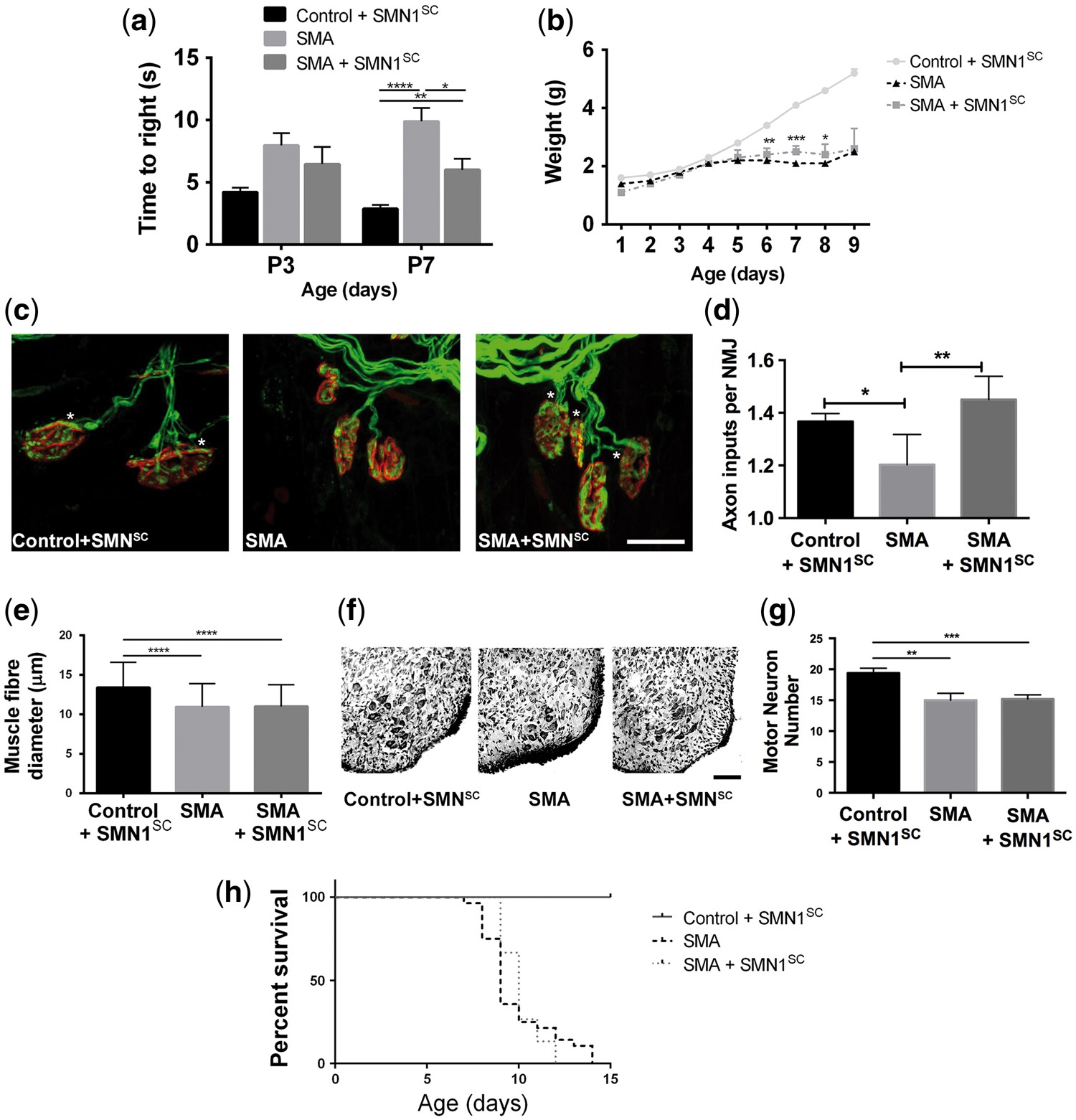 Hum Mol Genet, Volume 25, Issue 13, 1 July 2016, Pages 2853–2861, https://doi.org/10.1093/hmg/ddw141
The content of this slide may be subject to copyright: please see the slide notes for details.
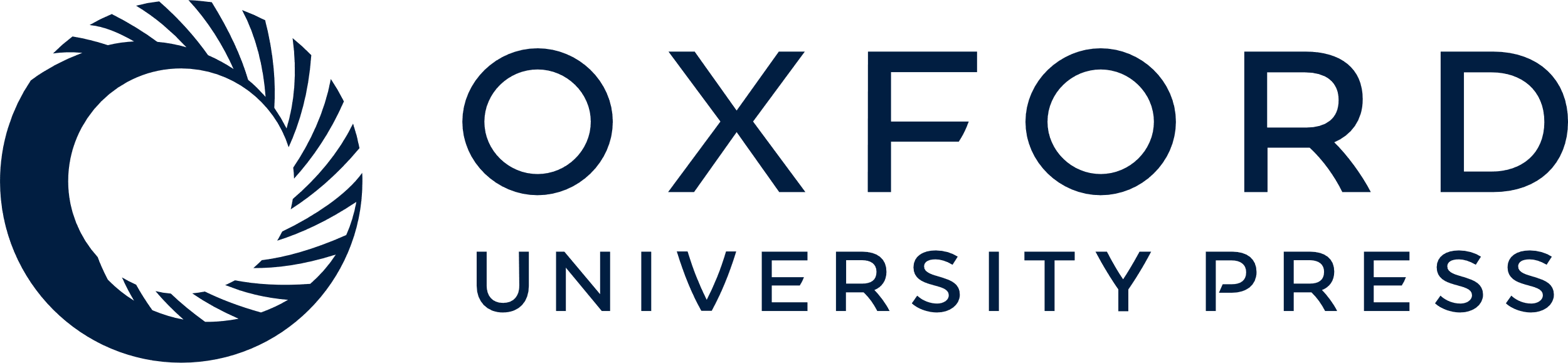 [Speaker Notes: Figure 4. Restoring SMN expression in Schwann cells improves neuromuscular function and reverses NMJ pathology in SMA mice. (A) Significant improvement in time to right in mid/late-symptomatic (P7) SMA rescue mice (SMA + SMN1SC) compared with SMA littermates (P3, N = 18 mice control + SMN1SC; N = 35 SMA; N = 19 SMA + SMN1SC; P7, N = 32 mice control + SMN1SC; N = 60 SMA; N = 33 SMA + SMN1SC) (two-tailed, unpaired t-test). (B) Modest, but significant improvement in body weight in SMA rescue mice (N = 3 − 64 mice per genotype/time point; two-tailed, unpaired t-test). (C and D) Reduced NMJ pathology (measured as the average number of axonal inputs per NMJ; multiply innervated NMJs are indicated by asterisks) in the LAL muscle of SMA rescue mice (SMA + SMN1SC) compared with SMA littermates at P8/9 (N = 3 mice, control + SMN1SC; N = 7 mice, SMA; N = 4 mice, SMA + SMN1SC; n > 50 NMJs per muscle) (two-tailed, unpaired t-test). (E) No amelioration of skeletal muscle fibre atrophy in the LAL muscle of SMA rescue mice at P8/9 compared with SMA littermates (N = 3 mice control + SMN1SC and SMA; N = 4 SMA + SMN1SC; n = 50 measurements; two-tailed, unpaired t-test). (F and G) No amelioration of motor neuron loss from the ventral horn of spinal cord in SMA rescue mice at P8/9 compared with SMA littermates (N = 3 mice control + SMN1SC and SMA; N = 4 SMA + SMN1SC; n = 4; two-tailed, unpaired t-test). (H) No significant difference in survival of SMA rescue mice (N = 25 mice control + SMN1SC; N = 28 SMA; N = 15 SMA + SMN1SC) (Mantel−Cox test). *P < 0.05, **P < 0.01, ***P < 0.001, ****P < 0.0001. Scale bars = 20 μm (C) and 100 µm (F).


Unless provided in the caption above, the following copyright applies to the content of this slide: © The Author 2016. Published by Oxford University Press. This is an Open Access article distributed under the terms of the Creative Commons Attribution License (http://creativecommons.org/licenses/by/4.0/), which permits unrestricted reuse, distribution, and reproduction in any medium, provided the original work is properly cited.]